Thunder-hour Observations with the GLM
Michael Stock
CIWRO, NOAA
GLM Science Meeting
Sept. 2022
Thunder-hours, some background
A thunder-hour is an hour in which you can hear thunder.  The simple measurement turns out to be very useful for the study of synoptic, subseasonal to seasonal and climate-scale lightning behavior
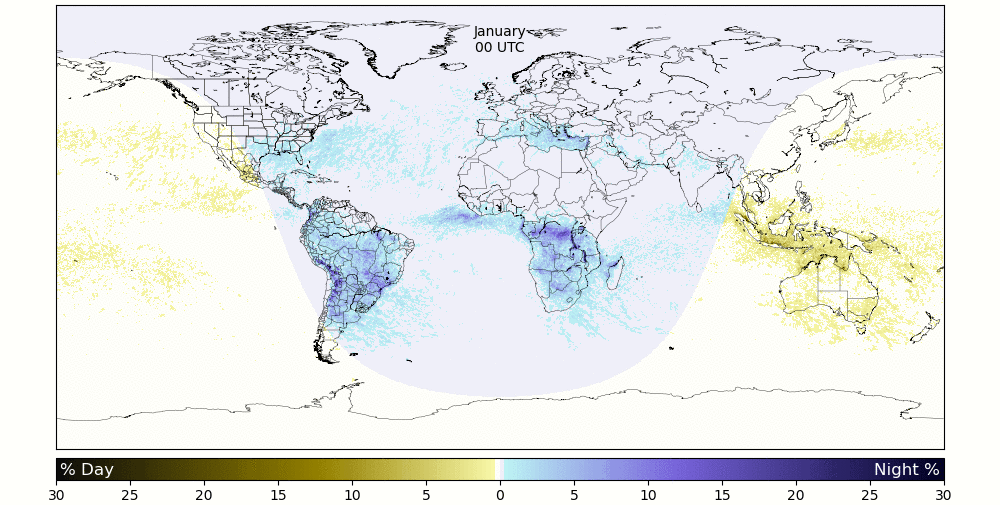 Digangi et. al, BAMS 2022
Thunder-hours, some background
Thunder-hours are are well correlated with lightning flash density, like the climatologies from LIS.
They are also correlated to ground based thunder-day observations, the longest lightning climatologies available
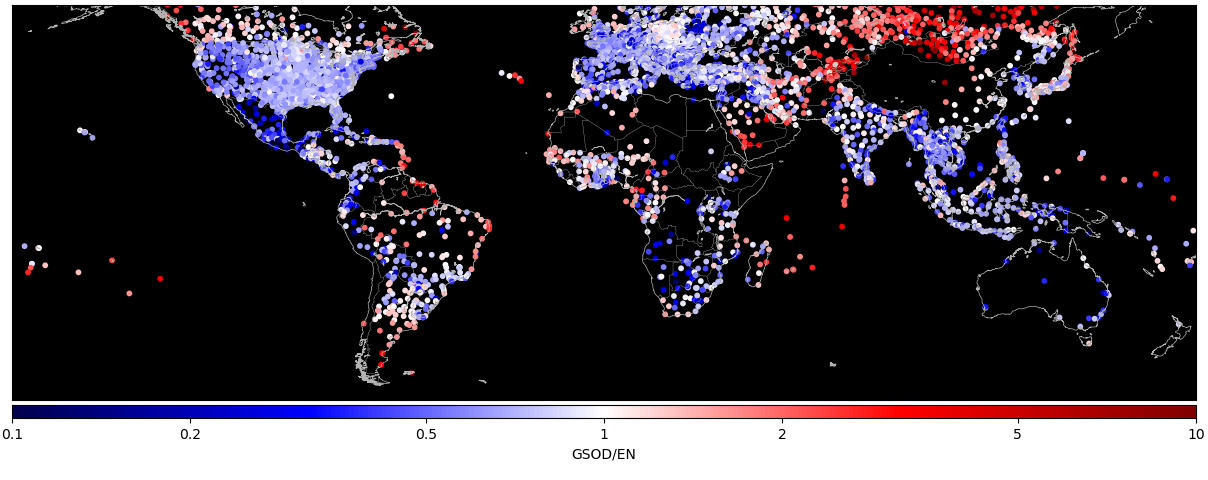 Stock et al, ICAE 2022
Thunder-hours, Merging Observations
Thunder-hours are less sensitive to exact timing, location, and network detection efficiency considerations. 
It should be easy to take thunder-hour observations from different networks and sensors, and compare or combine them into a unified dataset.
Measuring Thunder-hours with TLN
Thunder-hours are computed on a 0.05 degree grid
For each pulse, all grids whose center is < 15km from the pulse are marked True for that hour
Computation done in UTC time, and local solar time.
0.05 degrees
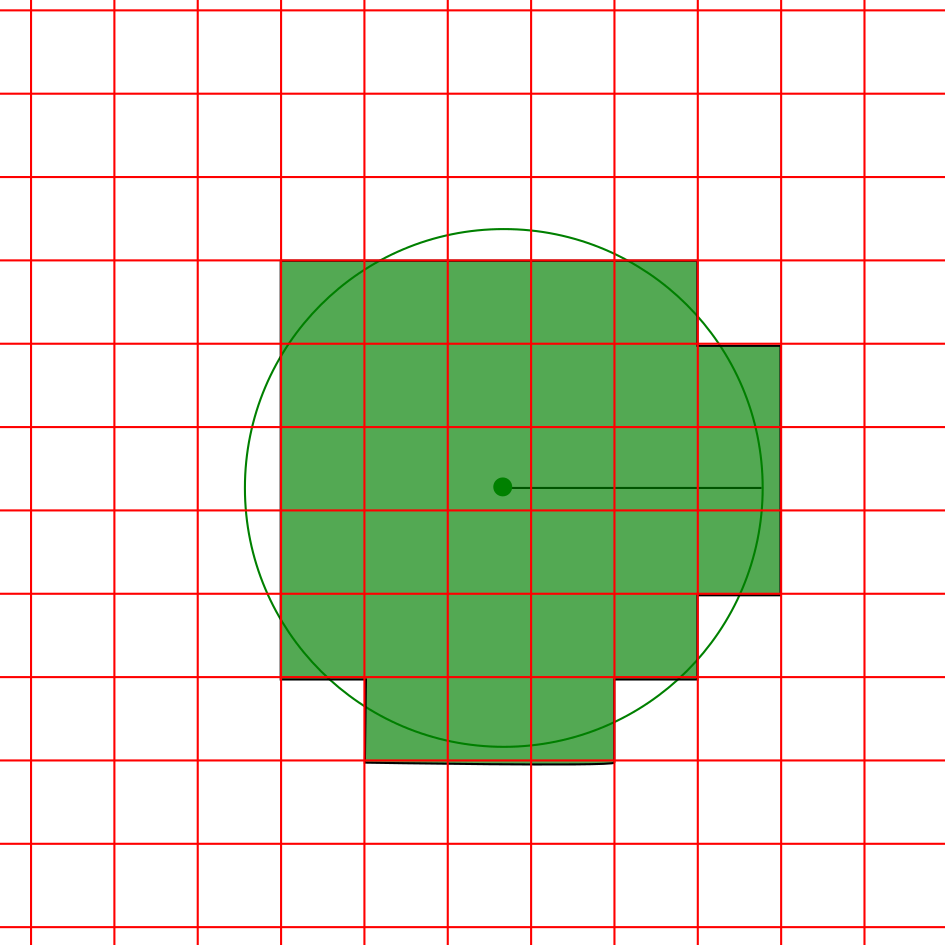 15 km
Measuring Thunder-hours with GLM Events
Thunder-hours are computed on a 0.05 degree grid
GLM events are filtered:
Quality flag = 0
Groups > 1 event
Use an 8km search radius from each event to transfer over to the 0.05 degree grid.
Computation done in UTC time, and local solar time.
0.05 degrees
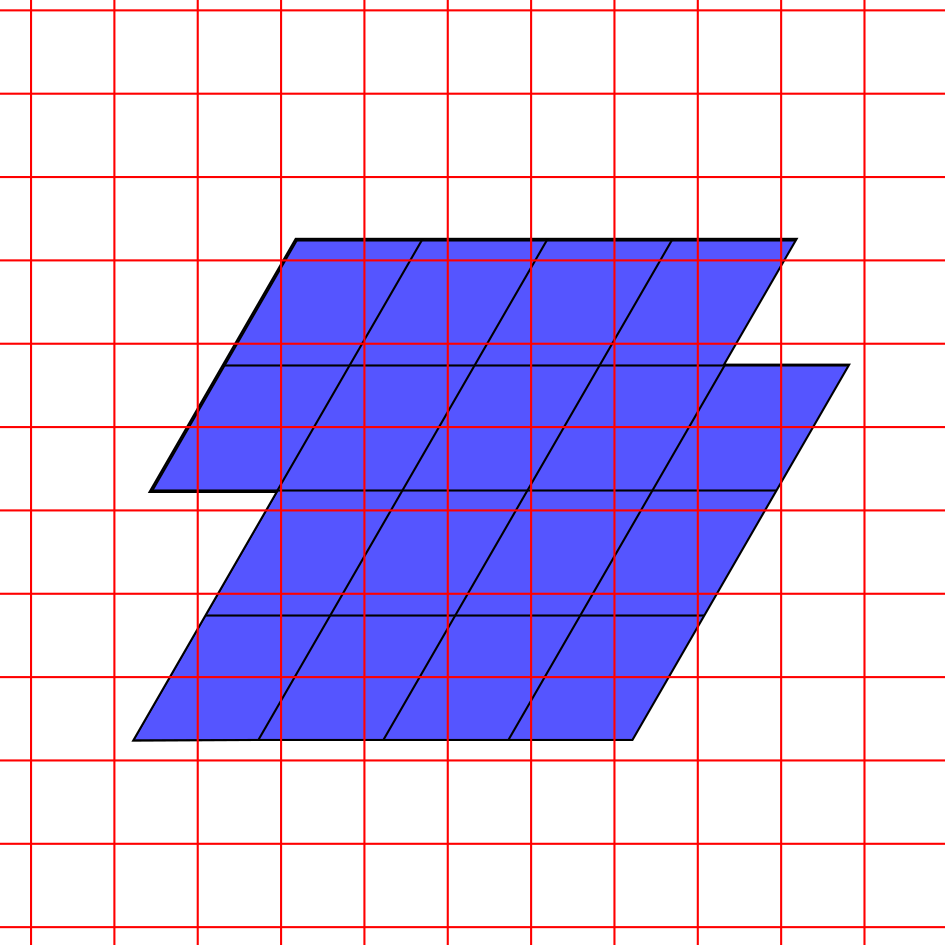 Measuring Thunder-hours with GLM Events
Thunder-hours are computed on a 0.05 degree grid
GLM events are filtered:
Quality flag = 0
Groups > 1 event
Use an 8km search radius from each event to transfer over to the 0.05 degree grid.
Computation done in UTC time, and local solar time.
0.05 degrees
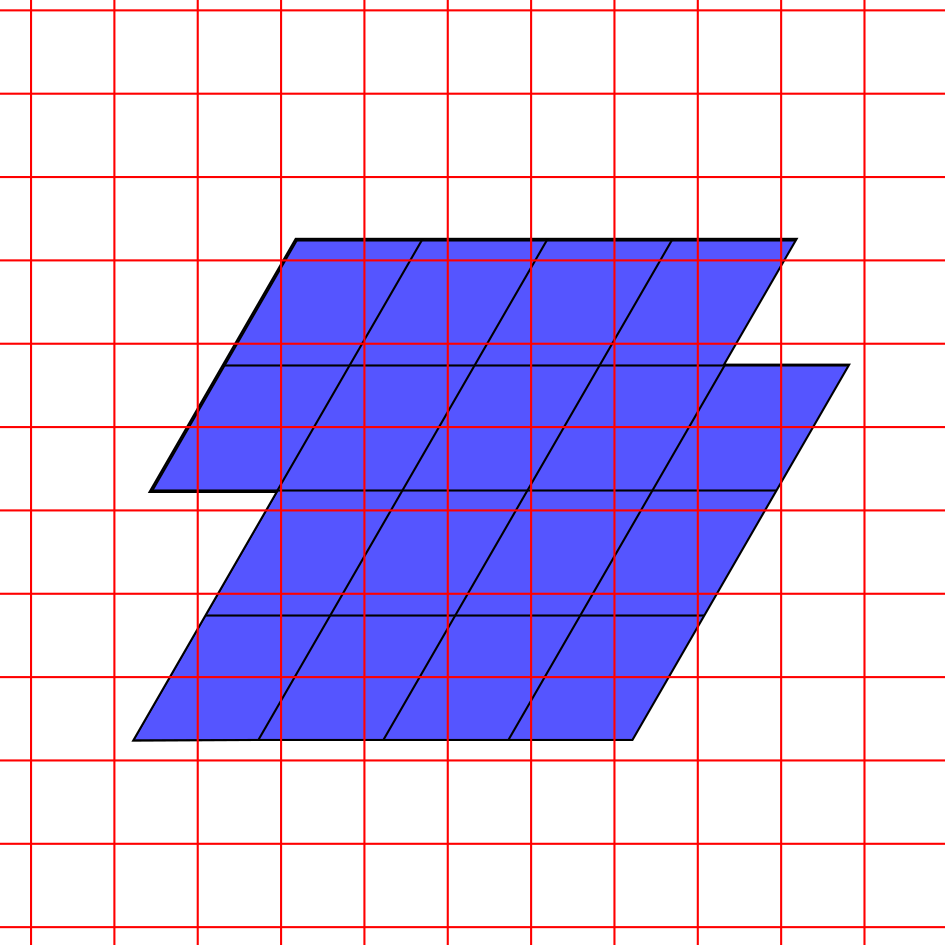 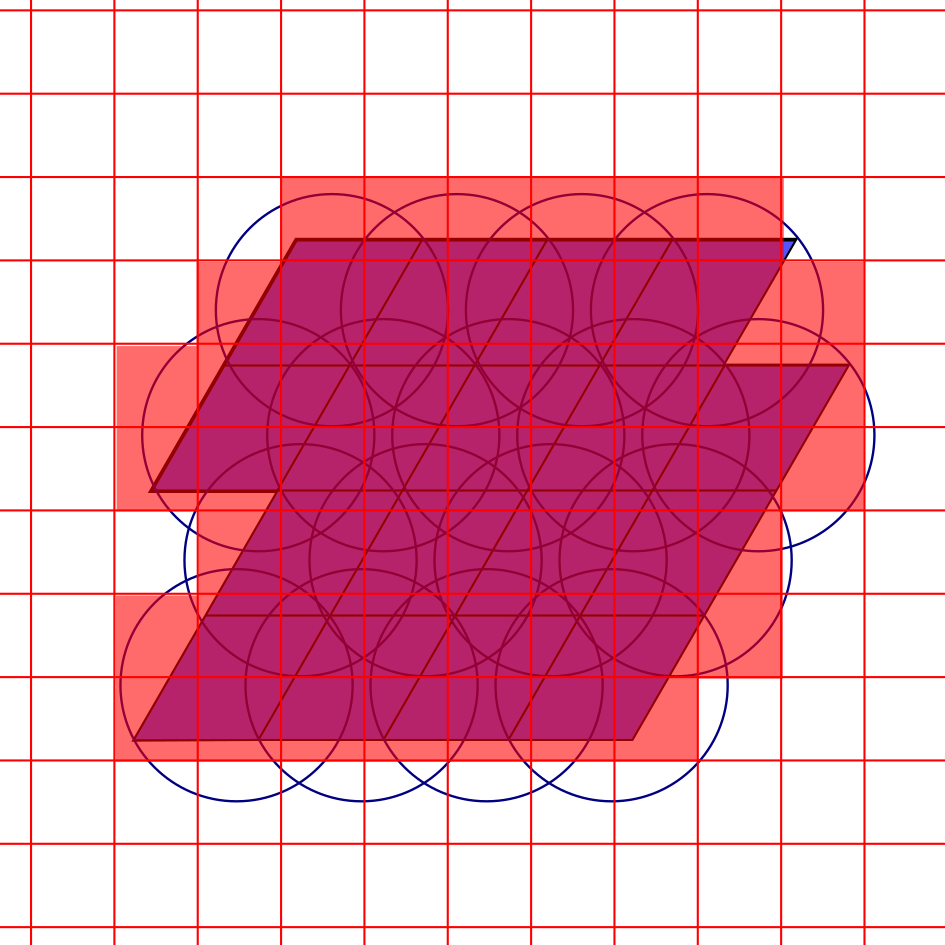 TLN Thunder-hours vs. GLM Events Thunder-hours
Thunder Radius: 15km (pulses)
Thunder Radius: 8km (events)
Hours
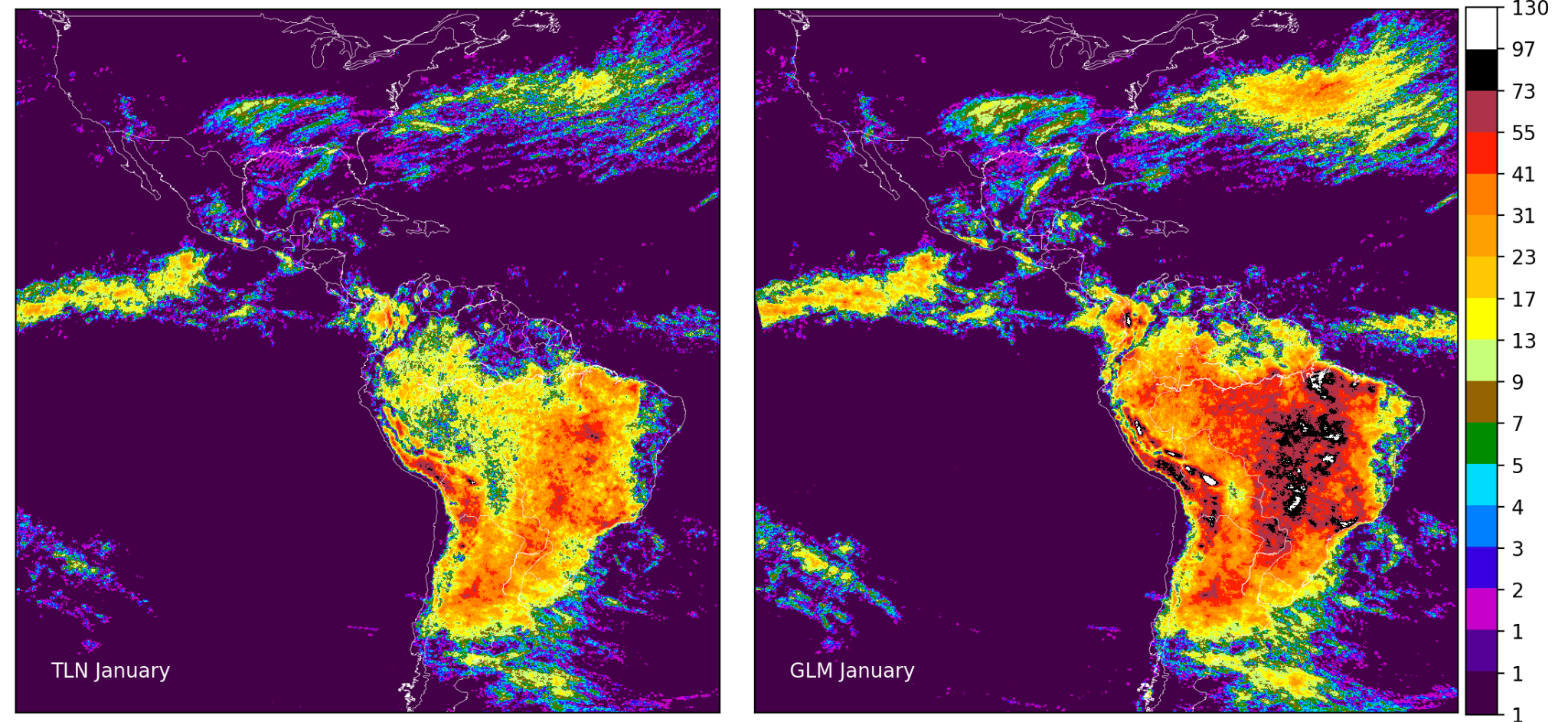 Relation between flash area, and thunder-hours
TLN Pulses
GLM Events
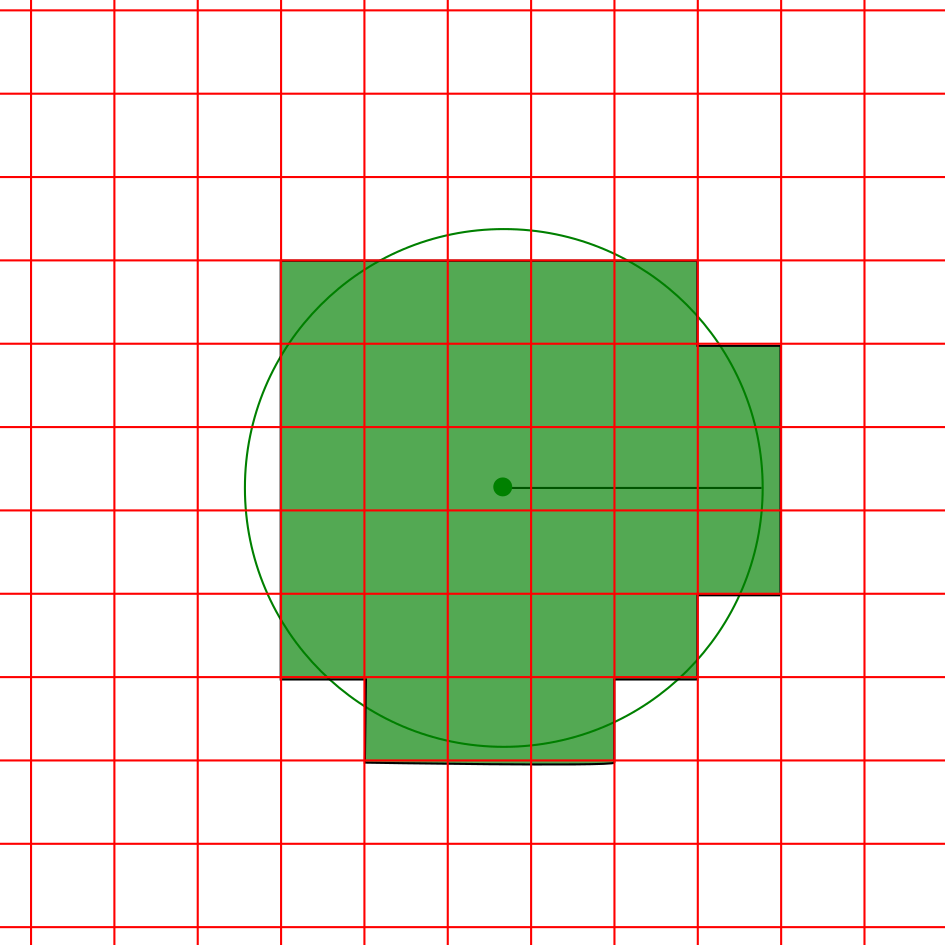 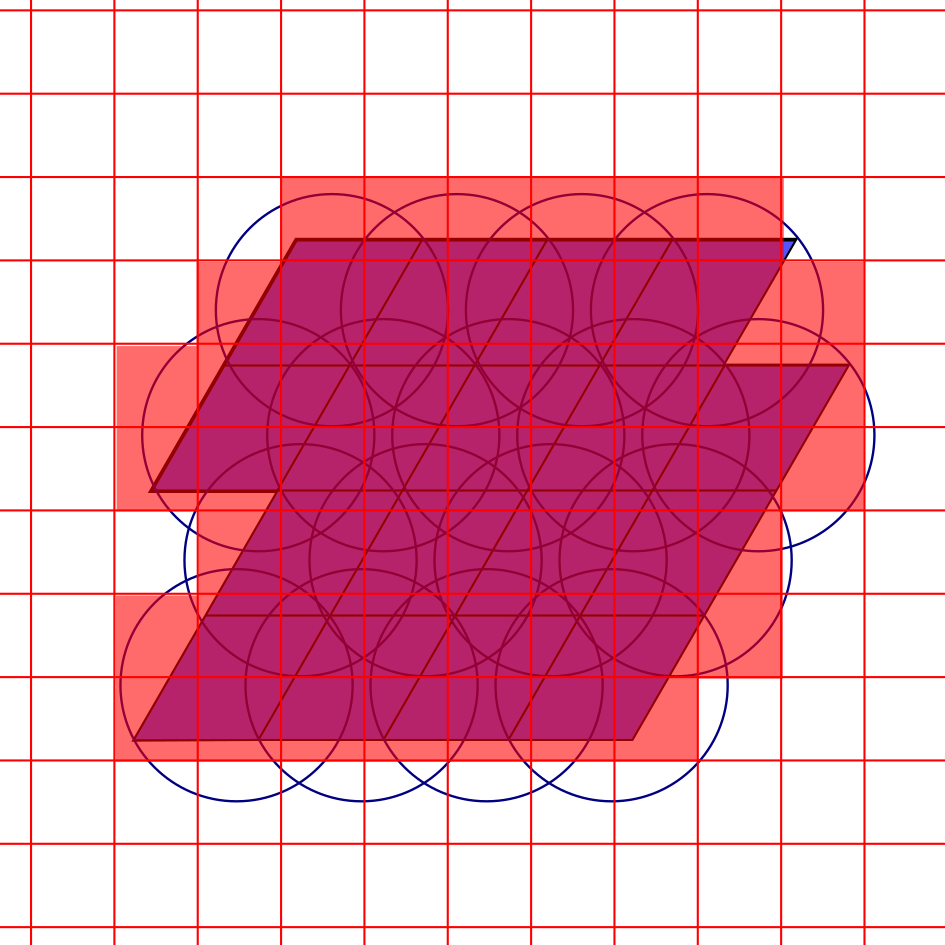 Total Thunder-hours is proportional to the Effective Thunder Radius
Measuring Thunder-hours with GLM Groups
Thunder-hours are computed on a 0.05 degree grid
GLM events are filtered:
Quality flag = 0
Groups > 1 event
Use an ??km search radius from each group to transfer over to the 0.05 degree grid.
Computation done in UTC time, and local solar time.
0.05 degrees
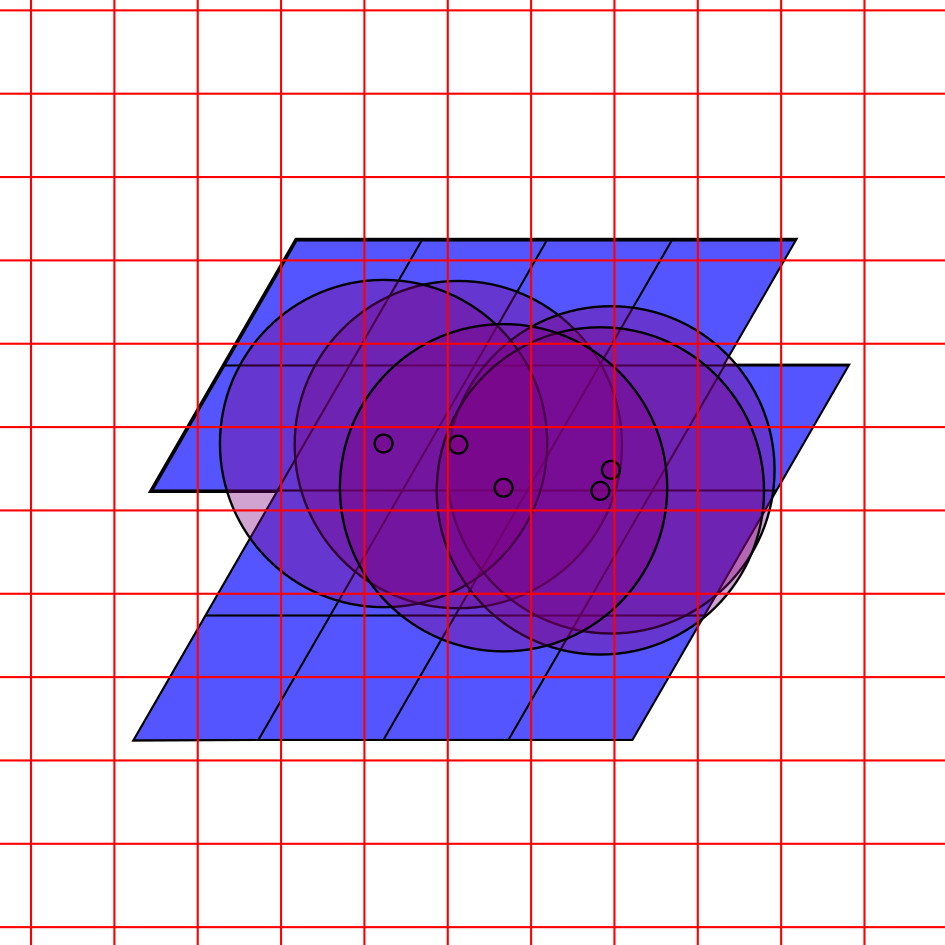 Measuring Thunder-hours with GLM Groups
Thunder-hours are computed on a 0.05 degree grid
GLM events are filtered:
Quality flag = 0
Groups > 1 event
Use an ??km search radius from each group to transfer over to the 0.05 degree grid.
Computation done in UTC time, and local solar time.
0.05 degrees
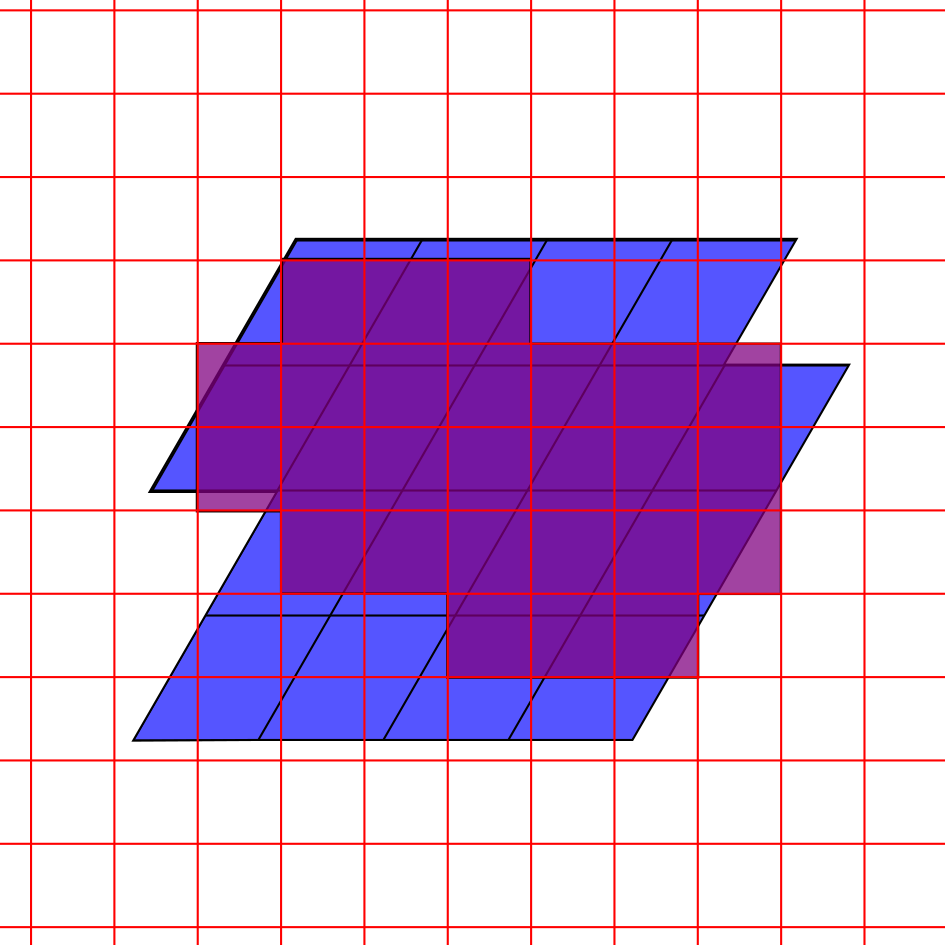 TLN Thunder-hours vs. GLM Groups Thunder-hours
Thunder Radius: 15km (pulses)
Thunder Radius: 15km (groups)
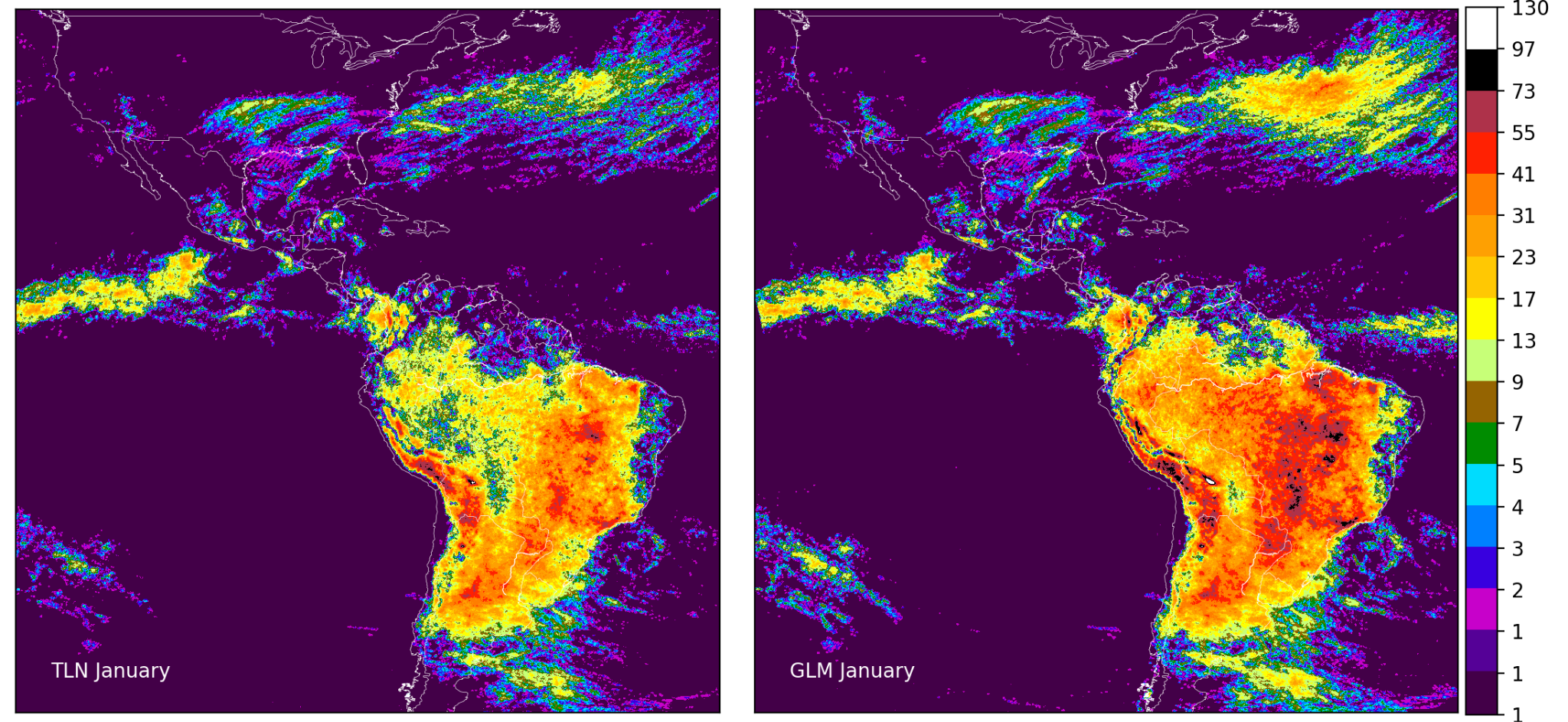 TLN Thunder-hours vs. GLM Groups Thunder-hours
Quantifying the difference between GLM and TLN can be done with a histogram of the difference in total thunder-hours (GLM - TLN hours) for the whole month.
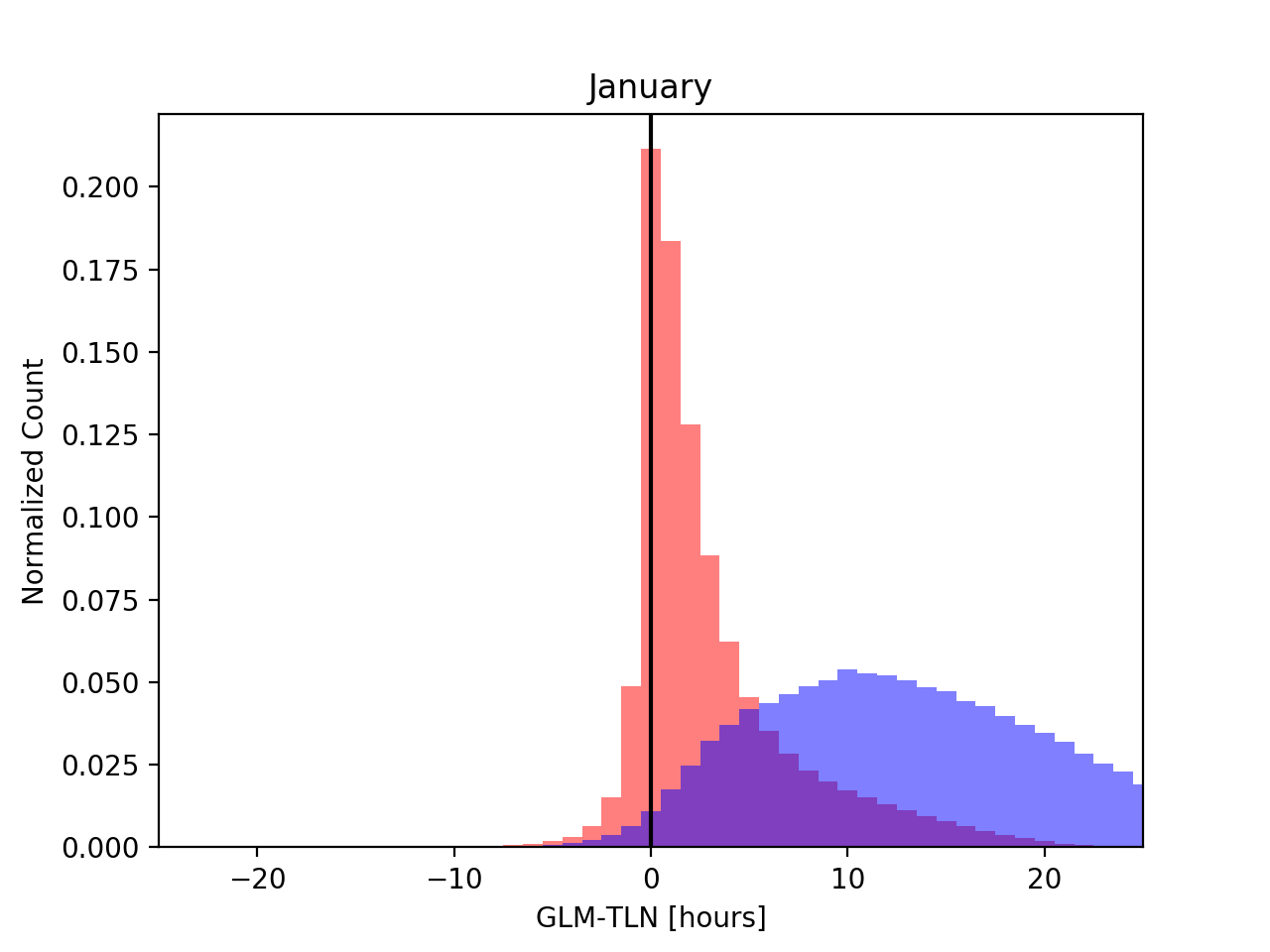 GLM Thunder Radius: 15km
There are two populations in the histogram that behave differently
Areas with a few thunder-hours:
< 30 hours
Areas with a lot of thunder-hours:
> 30 hours
Not shown: 
Finding the ‘right’ thunder radius through trial and error
TLN Thunder-hours vs. GLM Groups Thunder-hours
Thunder Radius: 15km (pulses)
Thunder Radius: 10km (groups)
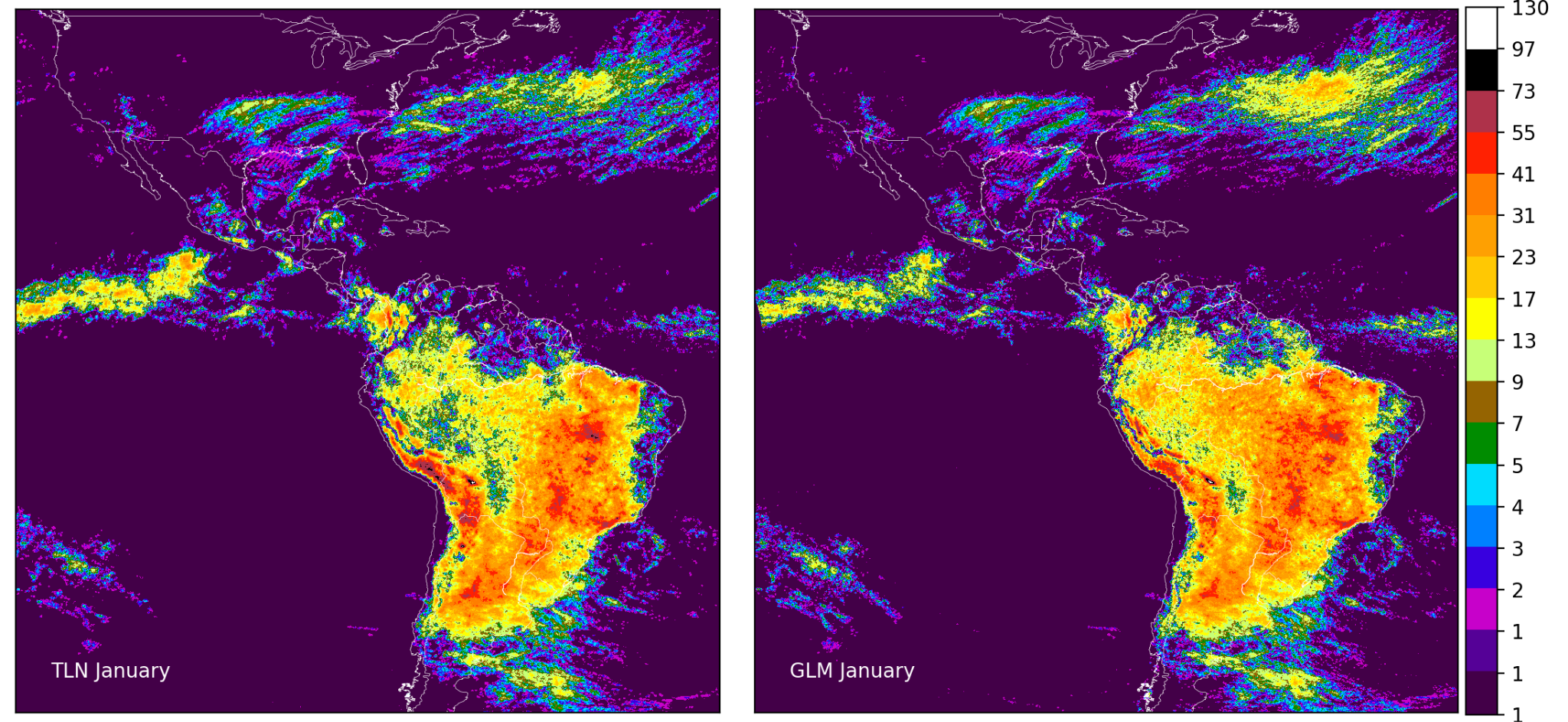 TLN Thunder-hours vs. GLM Groups Thunder-hours
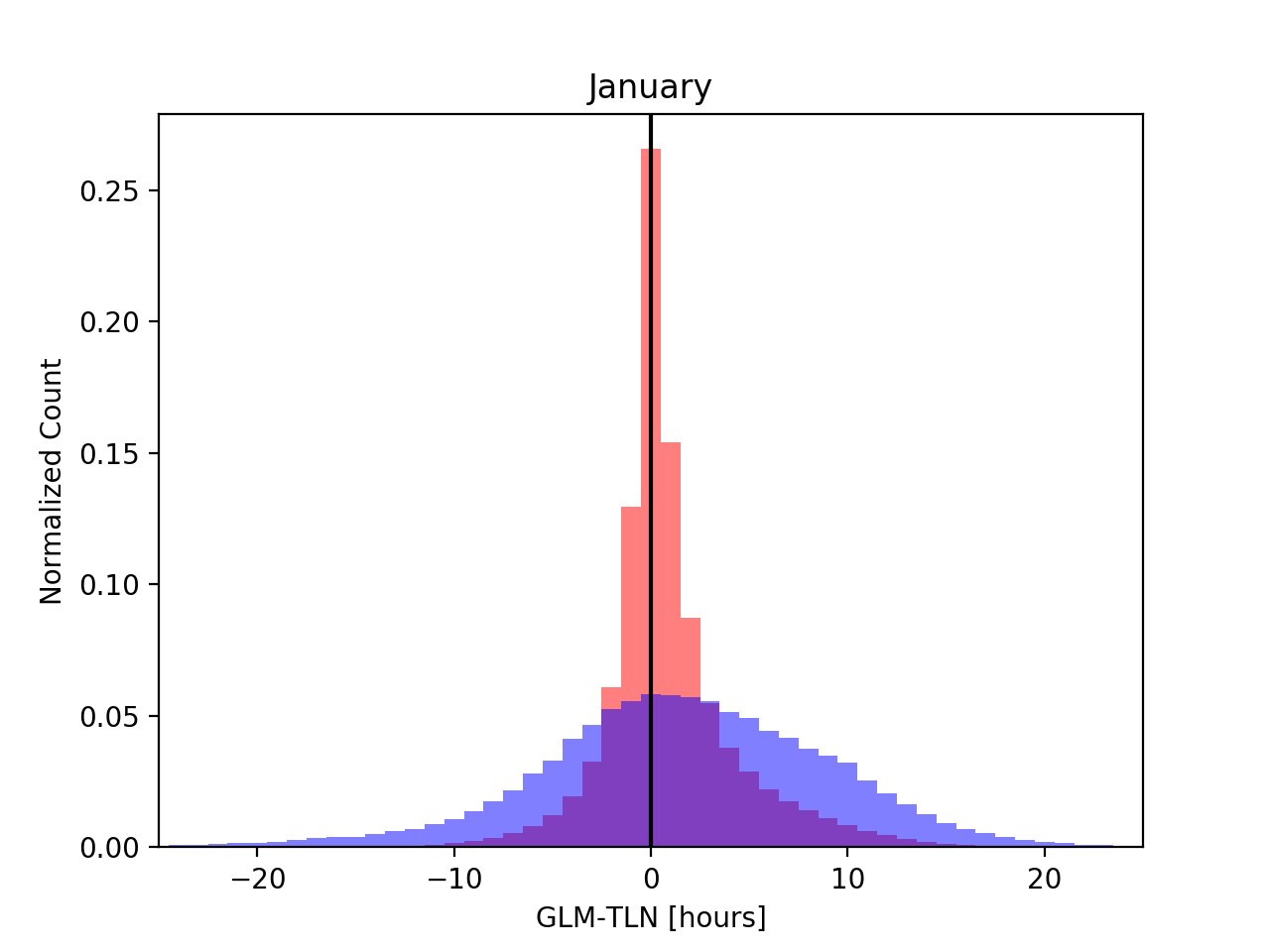 GLM Thunder Radius: 10km
Using a 10km search radius for GLM groups gives much better agreement between TLN and GLM
At least for January
TLN Thunder-hours vs. GLM Groups Thunder-hours
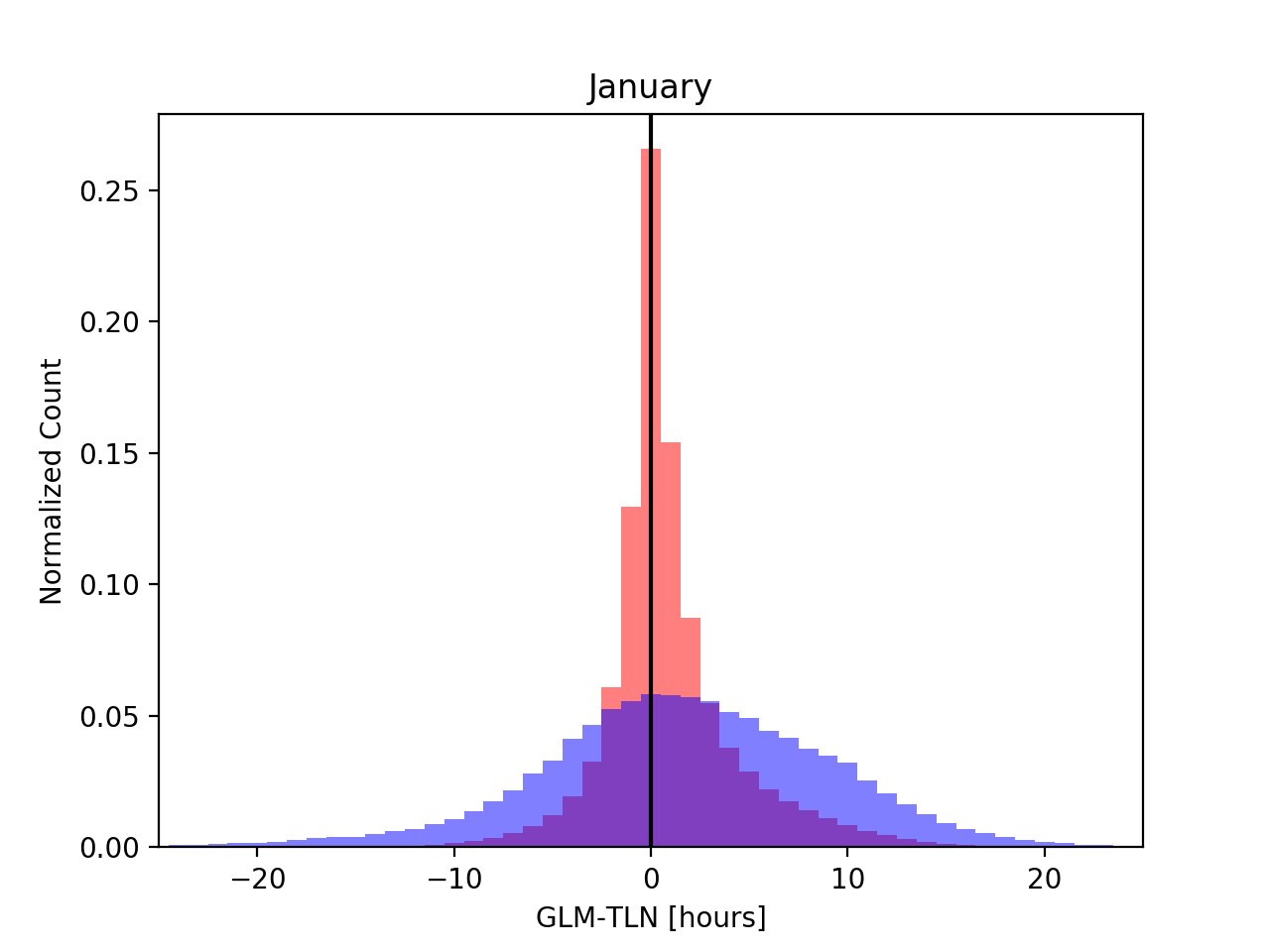 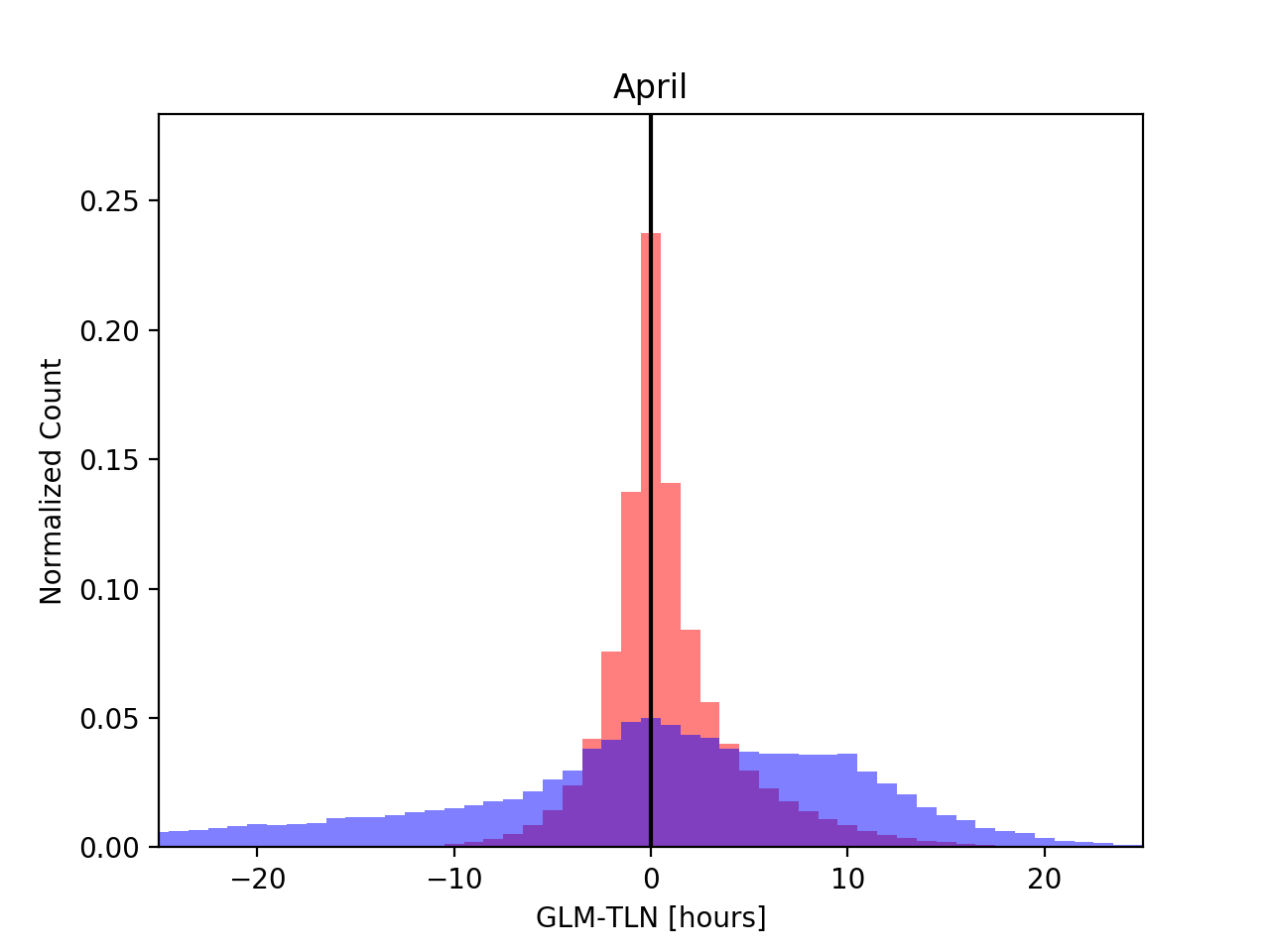 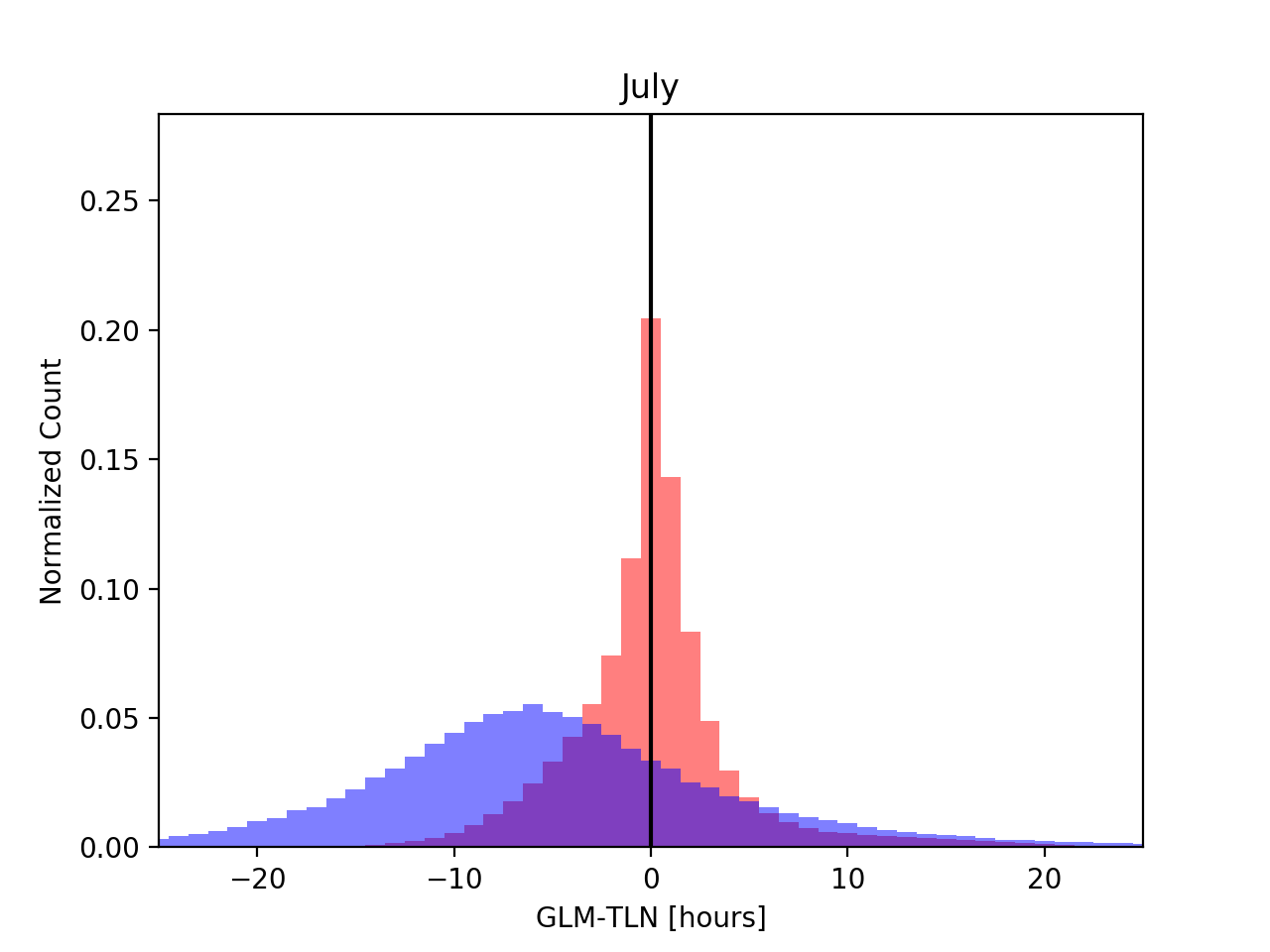 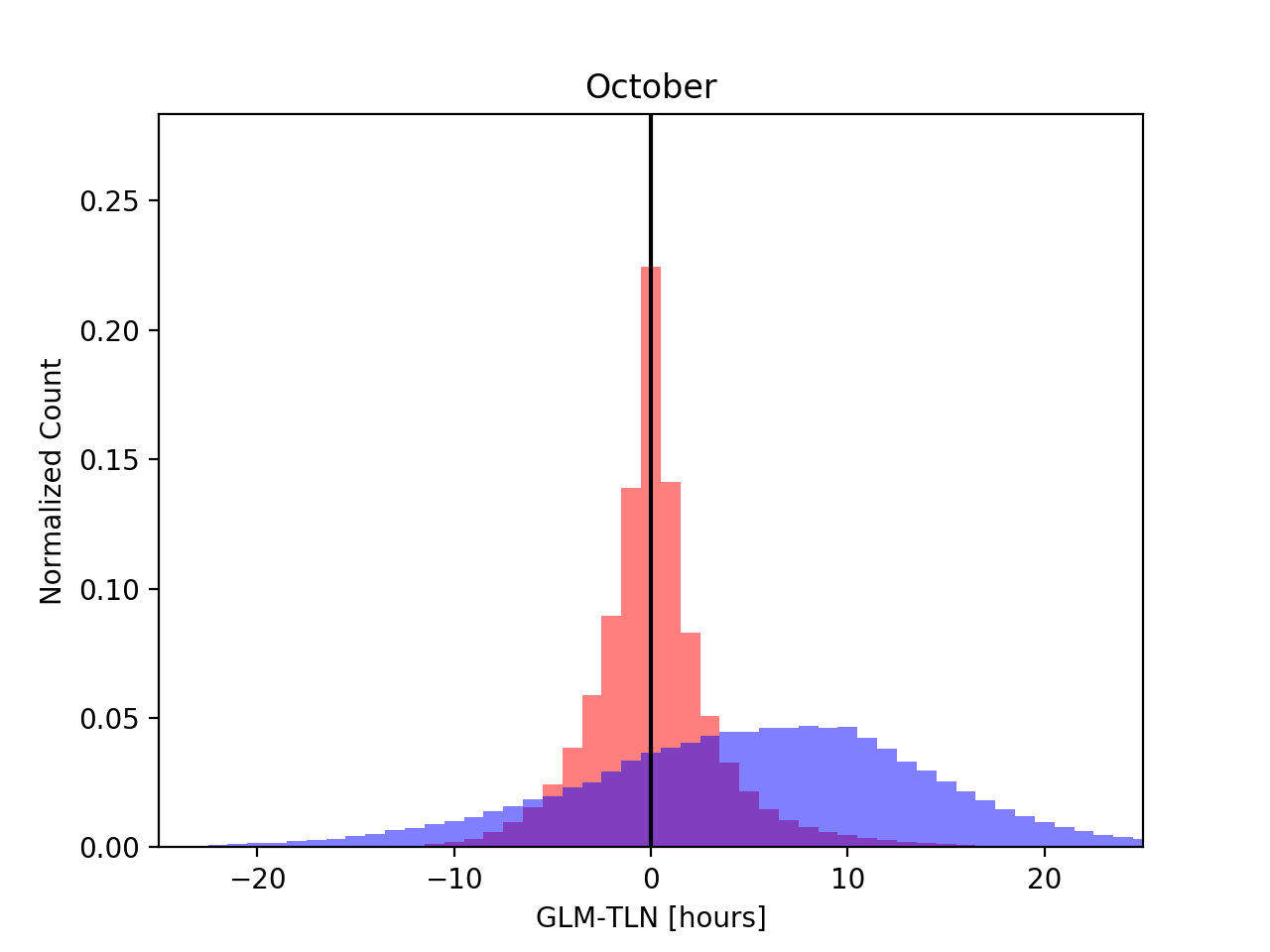 TLN Thunder-hours vs. GLM Groups Thunder-hours
For the whole year!
Thunder Radius: 15km (pulses)
Thunder Radius: 10km (groups)
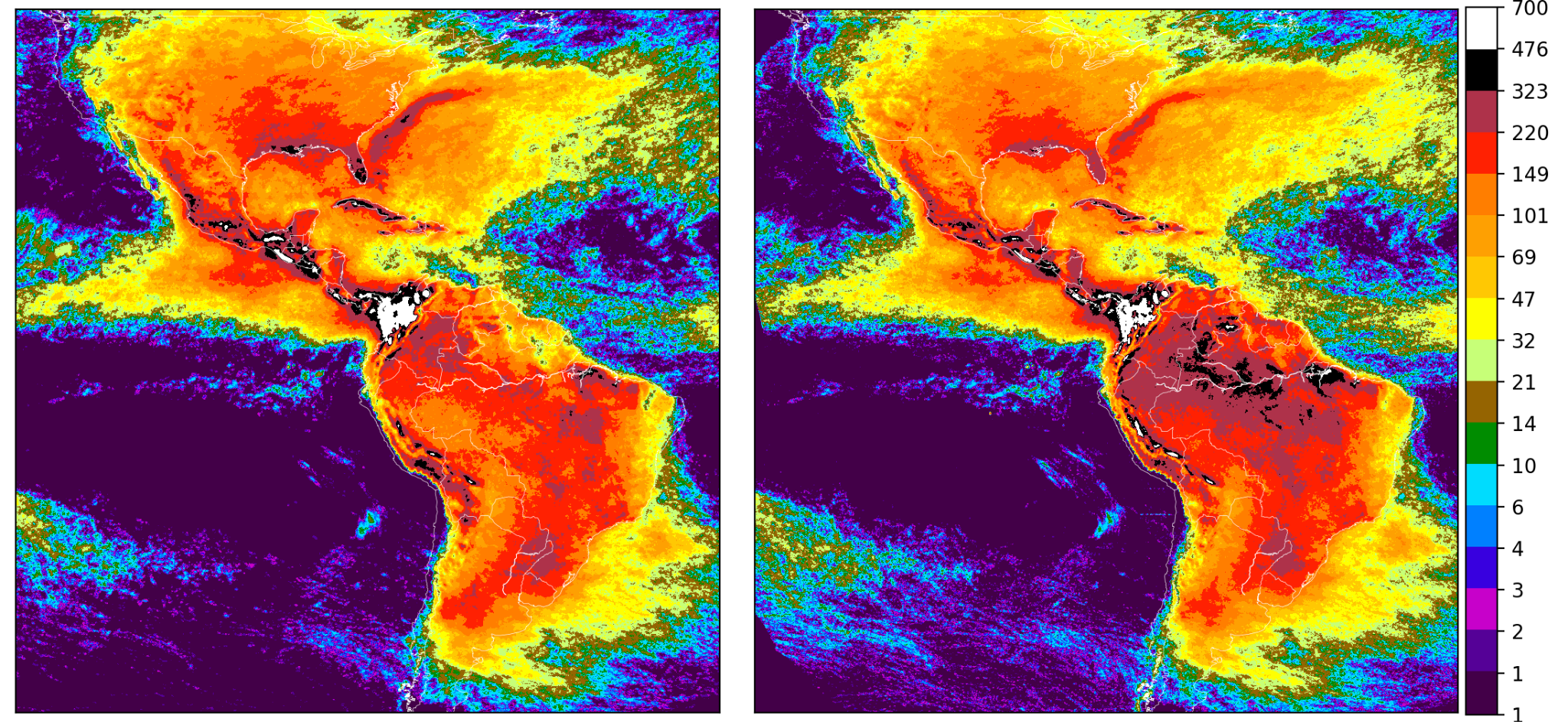 TLN 2021
GLM 2021
Merging TLN and GLM thunder-hours
It turns out this is pretty easy
Done with a logical or on a per-hour basis
TLN
GLM
Merged
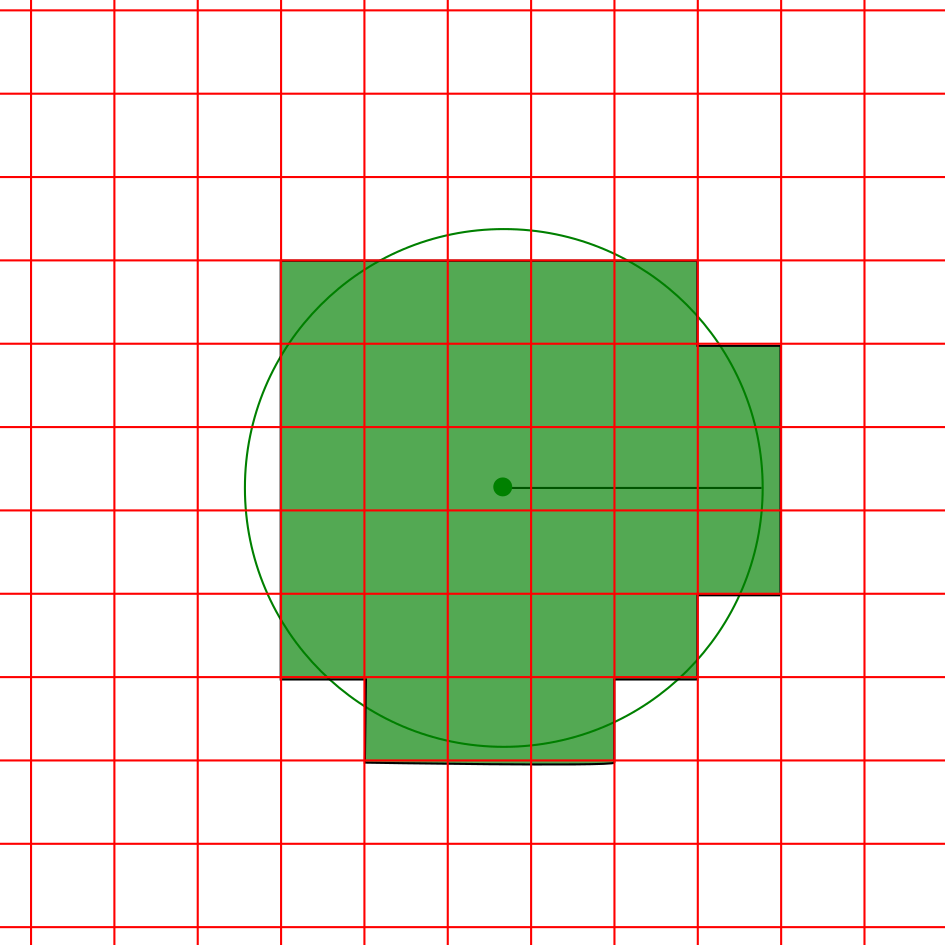 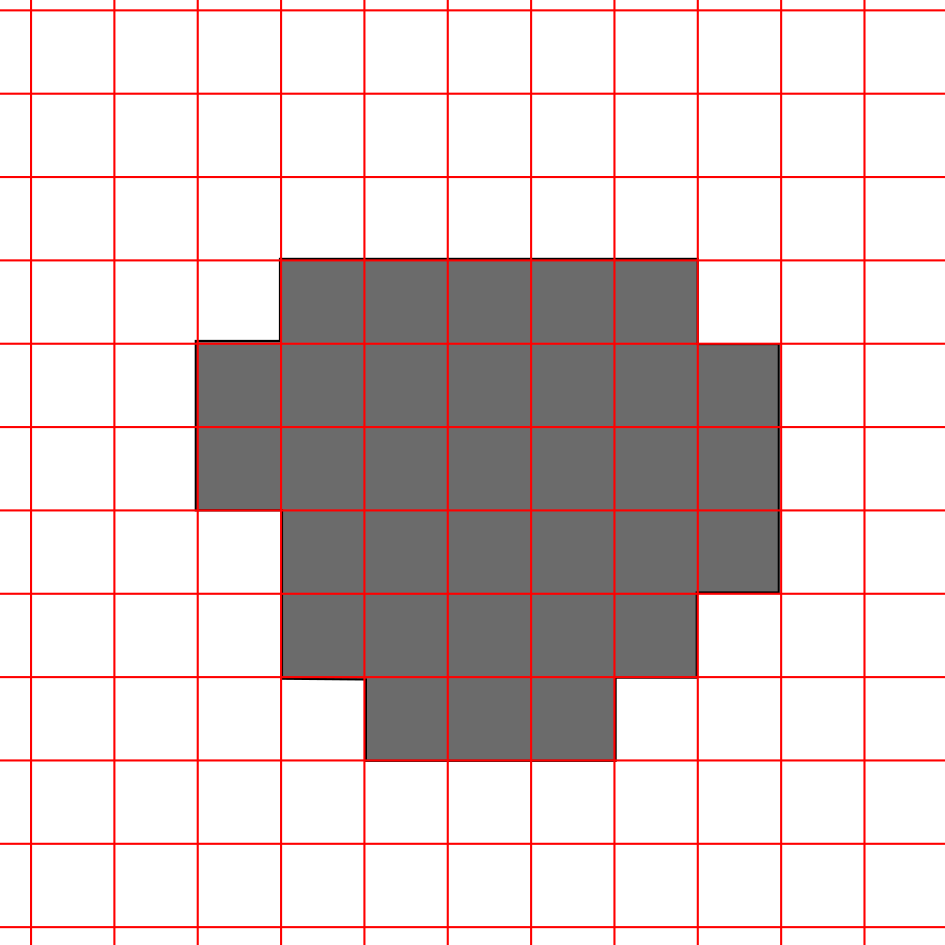 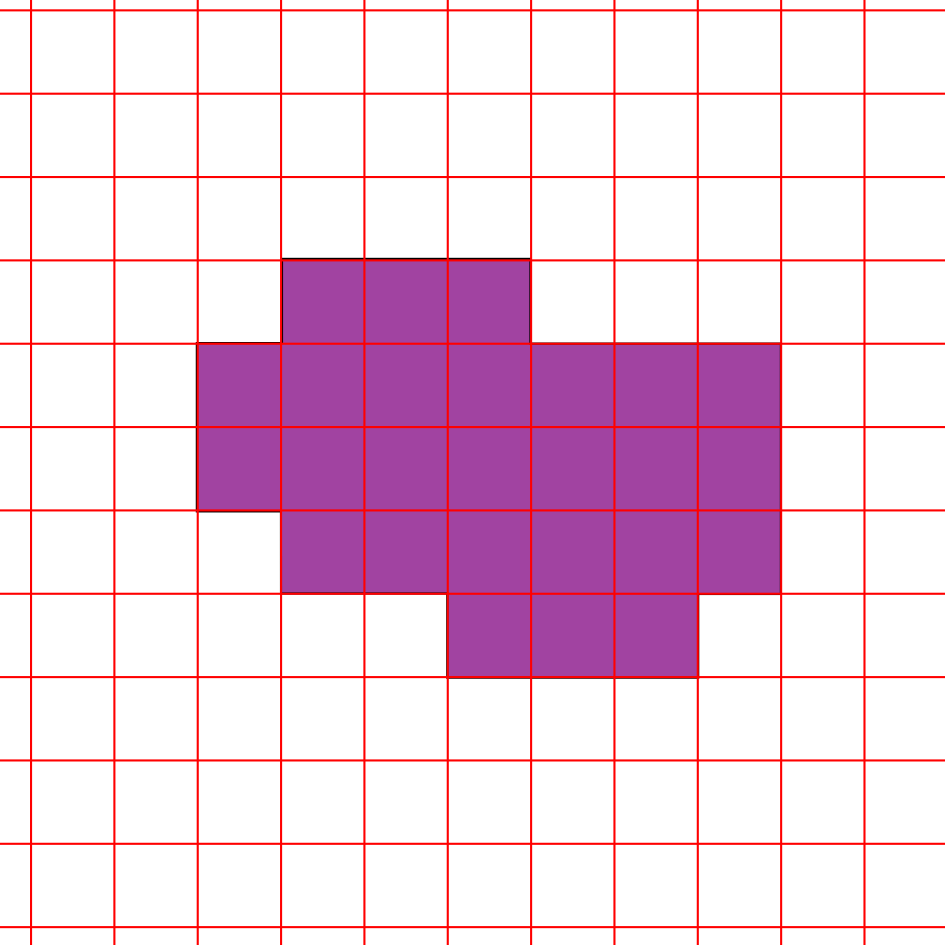 Merging TLN and GLM thunder-hours
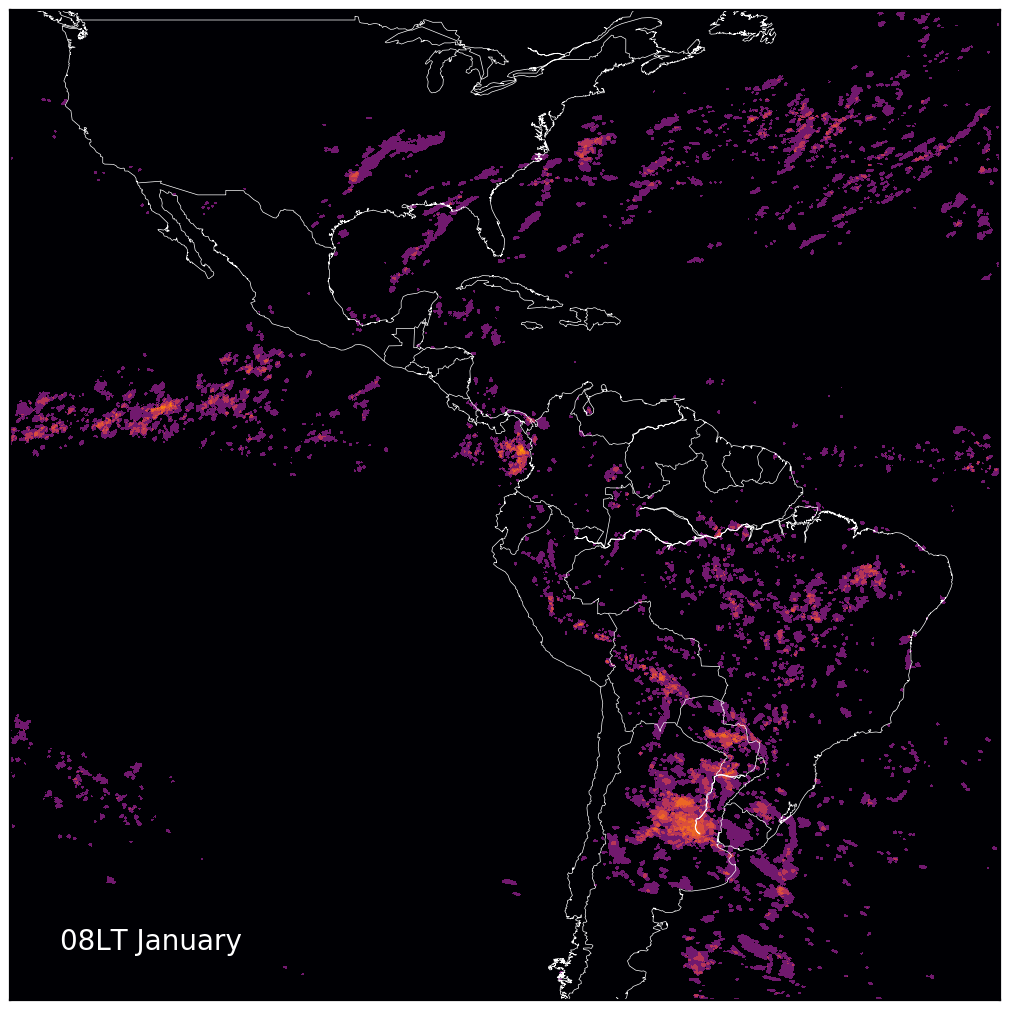 In Conclusion
Can the thunder-hour analysis technique be applied to GLM:  YES
Do the results match what Earth Networks showed: YES
Can the different networks be merged together: YES, easily
Next Steps: 
Better calibration?
GLM 17 can be merged in as well
Relate all of this back to the Global Surface Summary of Day observations, which could be harder
Science